Ленинградское областное  государственное бюджетное учреждение « Киришский комплексный центр социального обслуживания населения»
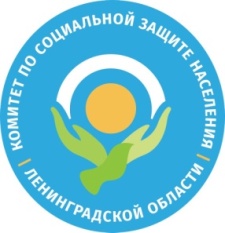 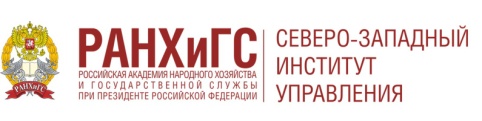 Программа развития учреждения: 
Формирование 
здорового образа жизни для граждан старшего поколения: 
«Активность без рекордов»
Разработчик:
Галушкина Ирина Юрьевна  директор ЛОГБУ « Киришский КЦСОН»
Ментор:     к.э.н., доцент кафедры менеджмента СЗИУ РАНХиГС          Кучина Ольга Владимировна
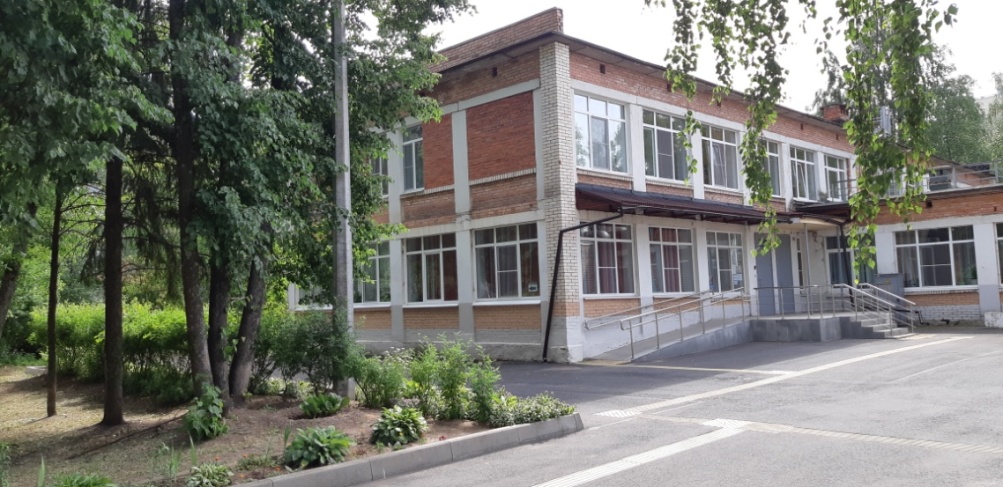 Кириши
2022
Сафронова Г.З – заведующий отделением
Галушкина И.Ю.–директор
Алипова Д.Р.– заместитель директора
Якубова М.А.- инструктор по лечебной физкультуре
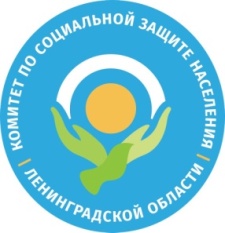 Разработчики проекта
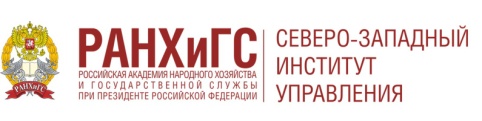 Проблемы развития организации
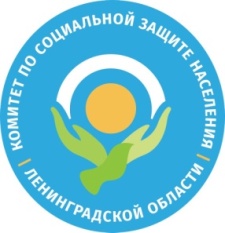 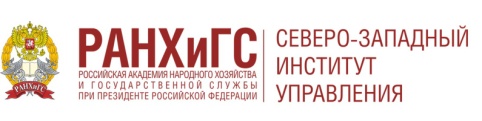 Каталог проблем организации:

Недостаточное информирование о здоровом образе жизни и его пропаганды у пожилых людей через лектории, беседы, организации спортивных мероприятий позволит мотивировать людей пожилого возраста поддерживать здоровый образ жизни, сохранить и укрепить здоровье, продлить активное долголетие.
Факты, подтверждающие (иллюстрирующие) проблему:
Снижение двигательной активности граждан старшего возраста;
Трудность в подборе адекватного комплекса упражнений;
Невозможность регулярных занятий, перерывы в тренировках из-за ухудшения состояния здоровья;
Психологический барьер. Иногда пожилым людям бывает непросто приступить к занятиям из-за страхов и мыслей о том, что все это бесполезно. Особенно это характерно для начинающих, которые раньше не занимались спортом.
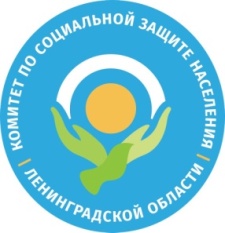 Целевая аудитория и география проекта
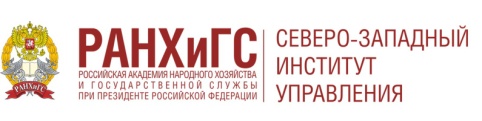 Целевая аудитория
Граждане старшего возраста (55+)
Получатели социальных услуг
Потребности целевой аудитории
Расширение социального окружения
Самореализация своих жизненно важных потребностей и нормализация психологического статуса
Участие в спортивно-оздоровительной деятельности
Организация физических упражнений в шаговой доступности и на открытом воздухе.
География проекта
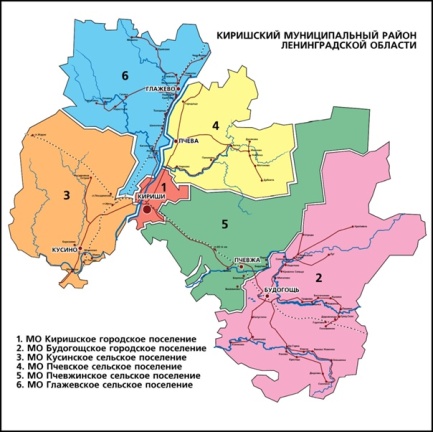 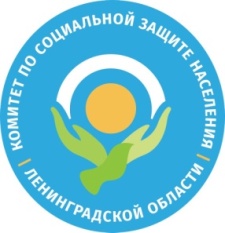 Цель и задачи проекта
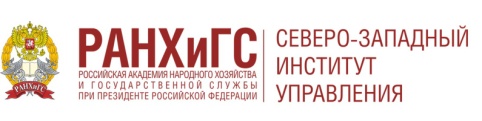 Цель:
Внедрение в 2023 году программы по формированию здорового образа жизни для граждан старшего поколения: «Активность без рекордов» для стимулирования активности граждан к сохранению собственного здоровья и здоровья окружающих, повышению культуры здорового образа жизни, популяризации спорта посредством обучения современным физкультурно-оздоровительный направлениям.
 Задачи:
Обучение пожилых граждан основам современных спортивных направлений, для дальнейшего применения на практике и передачи опыта в качестве инструкторов-волонтеров;
Формирование двигательной активности для преодоления физических и психологических барьеров у пожилых граждан; 
Мотивация граждан старшего поколения к здоровому образу жизни;
Развитие новых интересов и помощь в освоении новых видов физкультурно-оздоровительной деятельности, позволяющих заполнить досуг, расширить кругозор, адаптироваться к меняющемуся миру;
Изучение и применение в жизненной практике правил здорового питания.
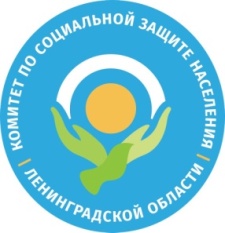 Модель проекта
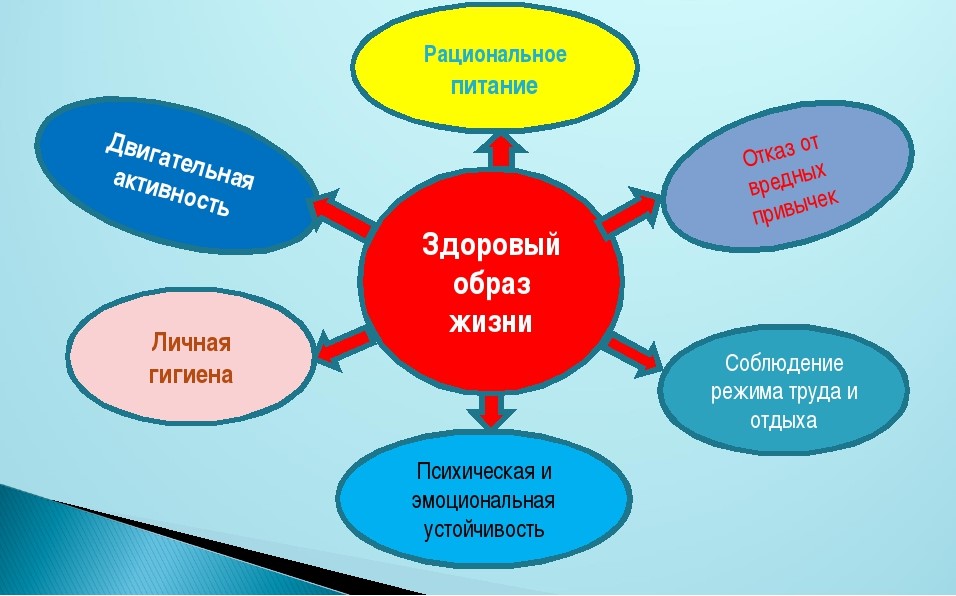 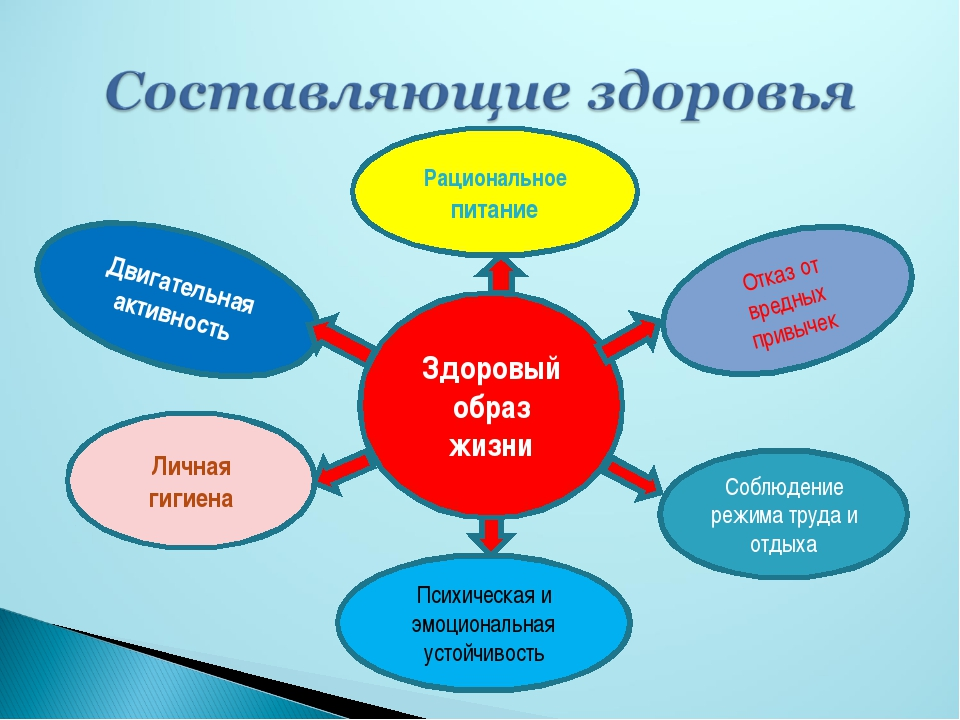 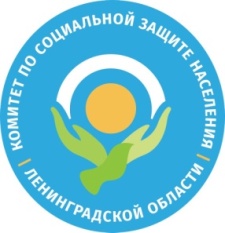 Здоровый образ жизни- это  индивидуальная система поведения человека, направленная на сохранение и укрепление здоровья
Составляющие здорового образа жизни:
Двигательная активность
Физическая культура и спорт
Закаливание
Рациональный режим
Личная гигиена
Благоприятная психологическая обстановка
Экологически грамотное поведение
Медицинское обслуживание
Оздоровление
Образовательный процесс
Досуг
Здоровье
Здоровое 
питание
Физическая культура
Социальная работа
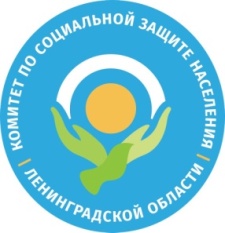 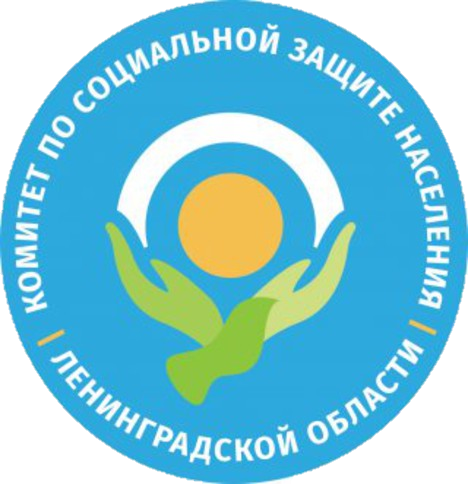 SWOT - анализ
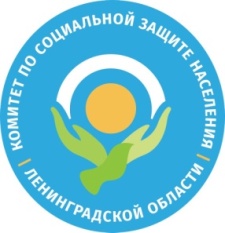 Карта рисков
Не уложиться в поставленные 
сроки реализации проекта
Отдаленность прямого результата (формирование навыков ЗОЖ требует планомерной 
многолетней работы)
Управленческие риски
(недостаточный опыт и 
квалификация кадров)
Недостаточная двигательная активность граждан старшего поколения
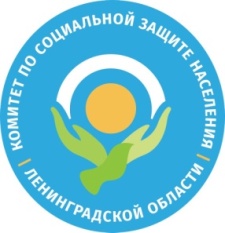 Пути минимизации рисков
Не уложиться в поставленные сроки реализации проекта 
- Эффективно распределить обязанности среди исполнителей проекта
- Четко разработать план проект, контролировать исполнение
Отдаленность прямого результата 
 
- Систематическое побуждение и интерес
Недостаточная двигательная активность граждан старшего поколения
- Мотивационная и практическая деятельность
Управленческие риски

- Тщательный контроль за формированием команды проекта
Наименование проекта
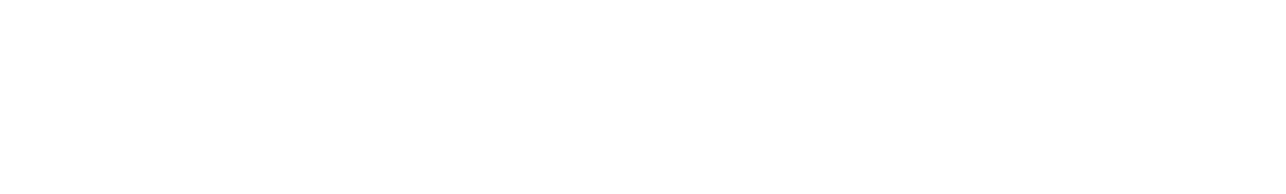 Реестр заинтересованных сторон
Основные этапы реализации
Наименование проекта
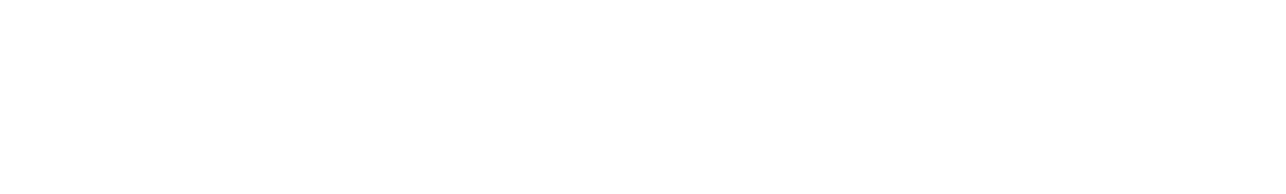 Основные этапы реализации
Наименование проекта
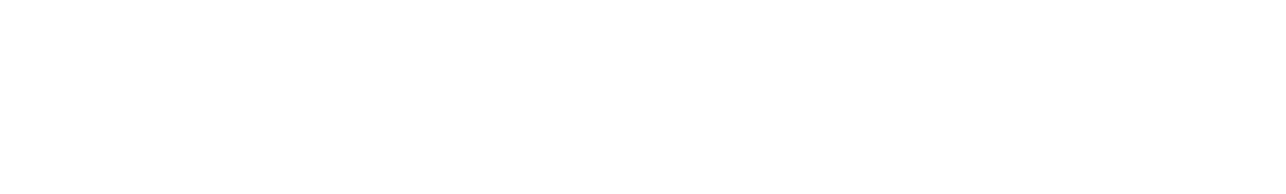 Бюджет проекта
Наименование проекта
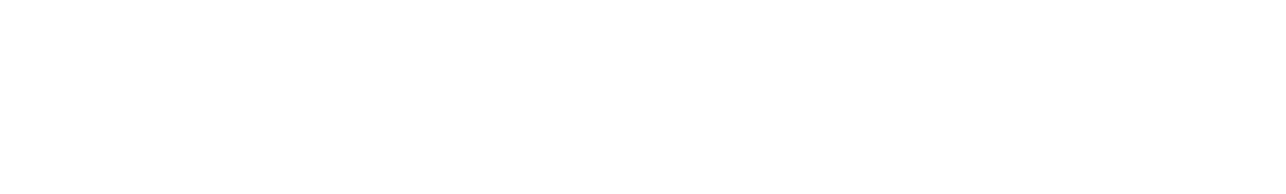